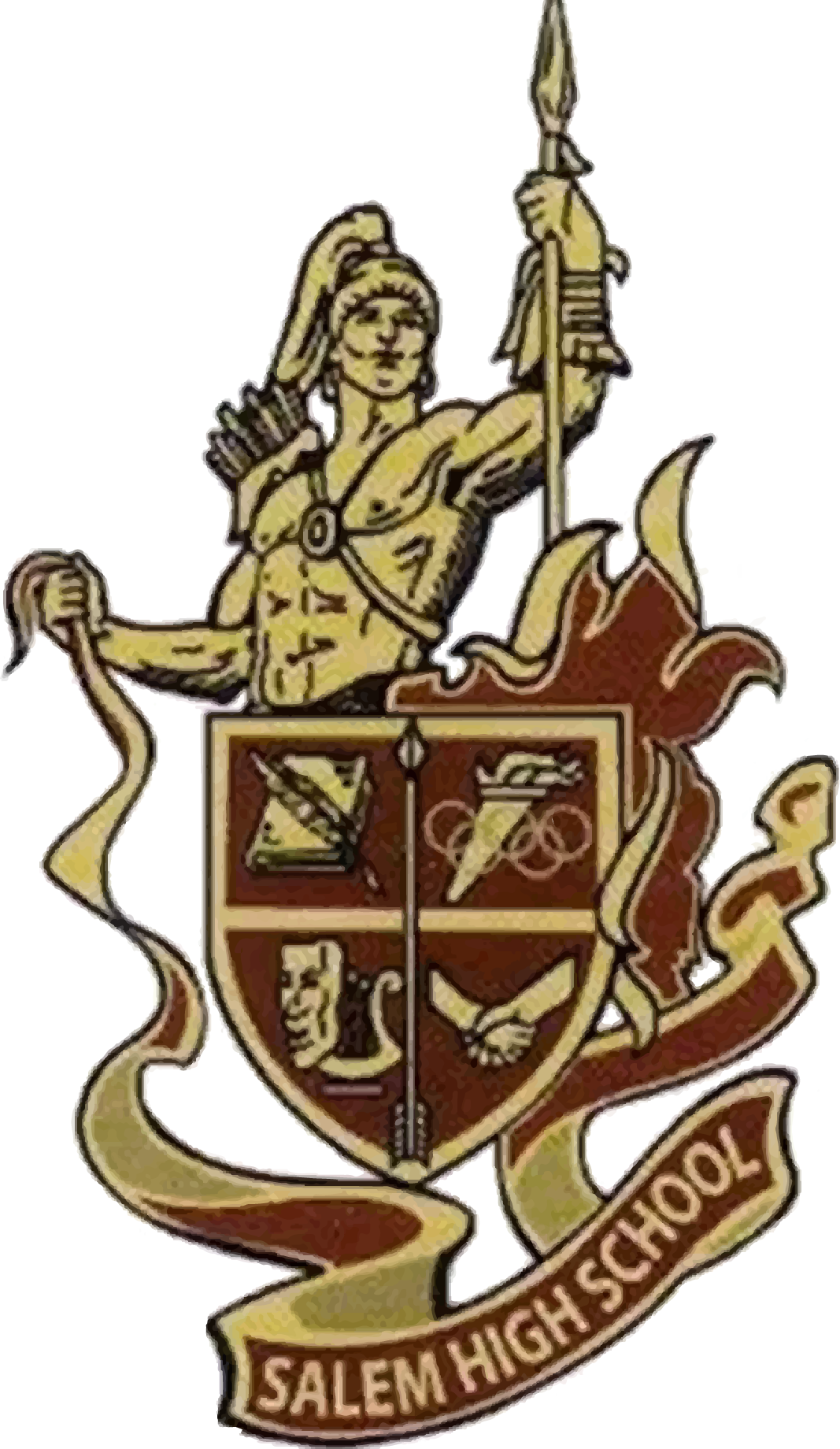 PBIS
Nole Expectations | Salem High School
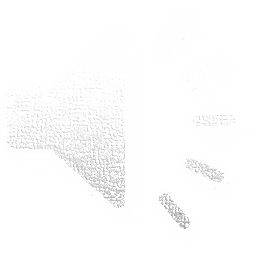 Tayla Reid
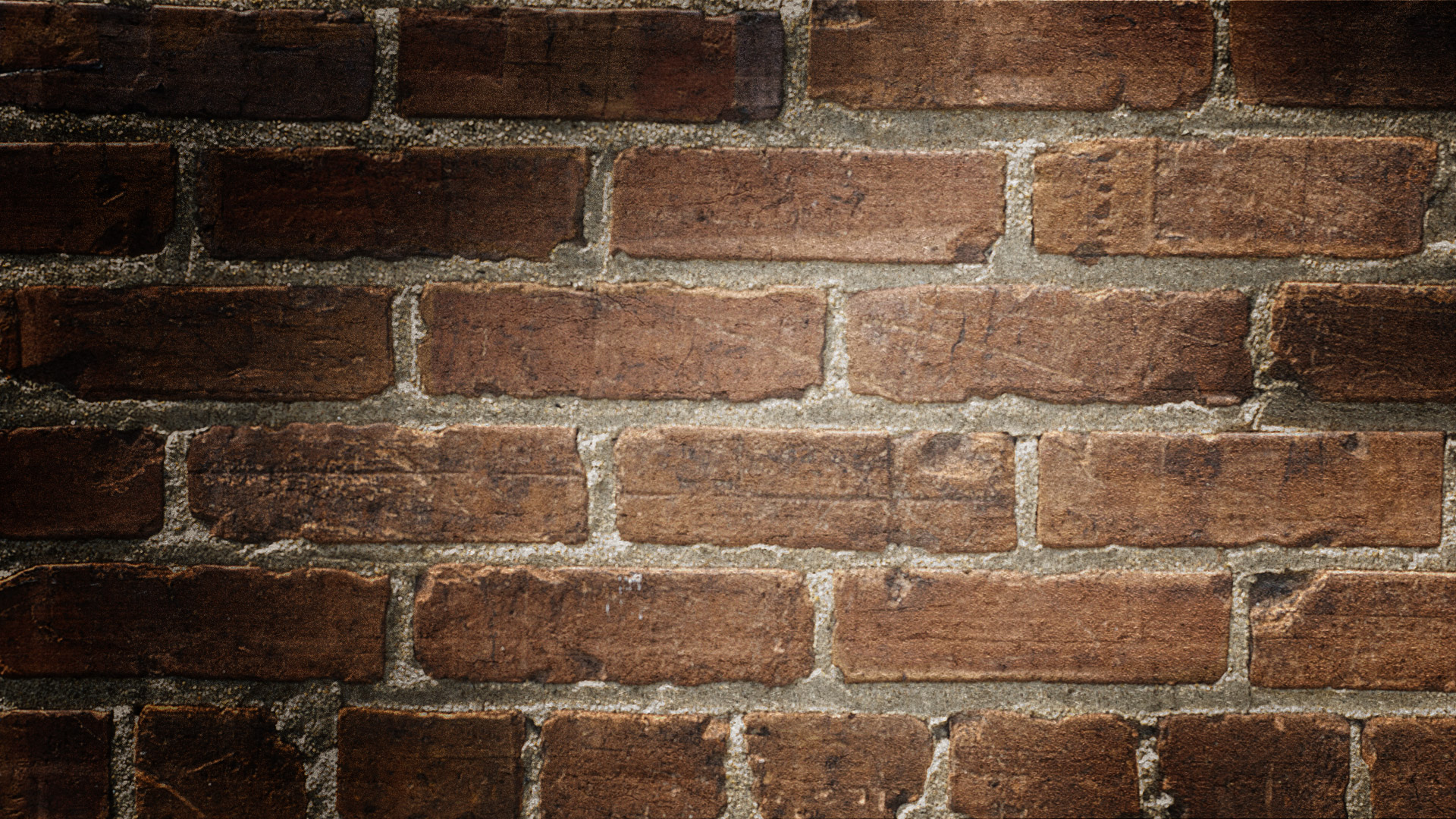 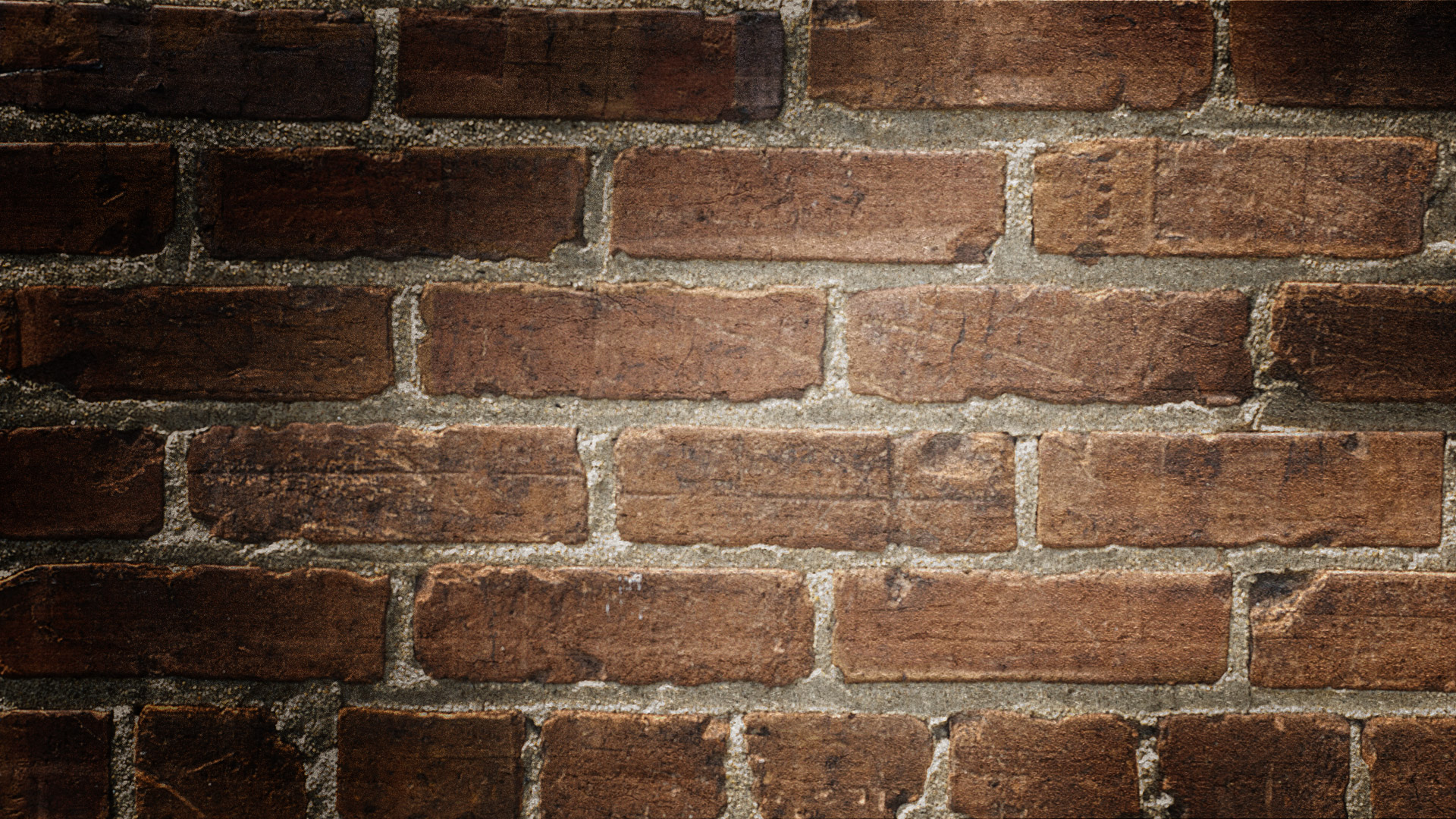 Positive behavioral interventions and supports
What is pbis:
Ongoing implementation of an evidence-based, data-driven, purpose driven, framework: 
think
What structure do we want to build in order to improve our Salem climate and address the academic needs of our Salem community?
What type of structure will house positive relationship building among faculty, staff, students, and stakeholders?
How can I be an influential member of the SHS PBIS team?
PBIS PURPOSE | Salem High School
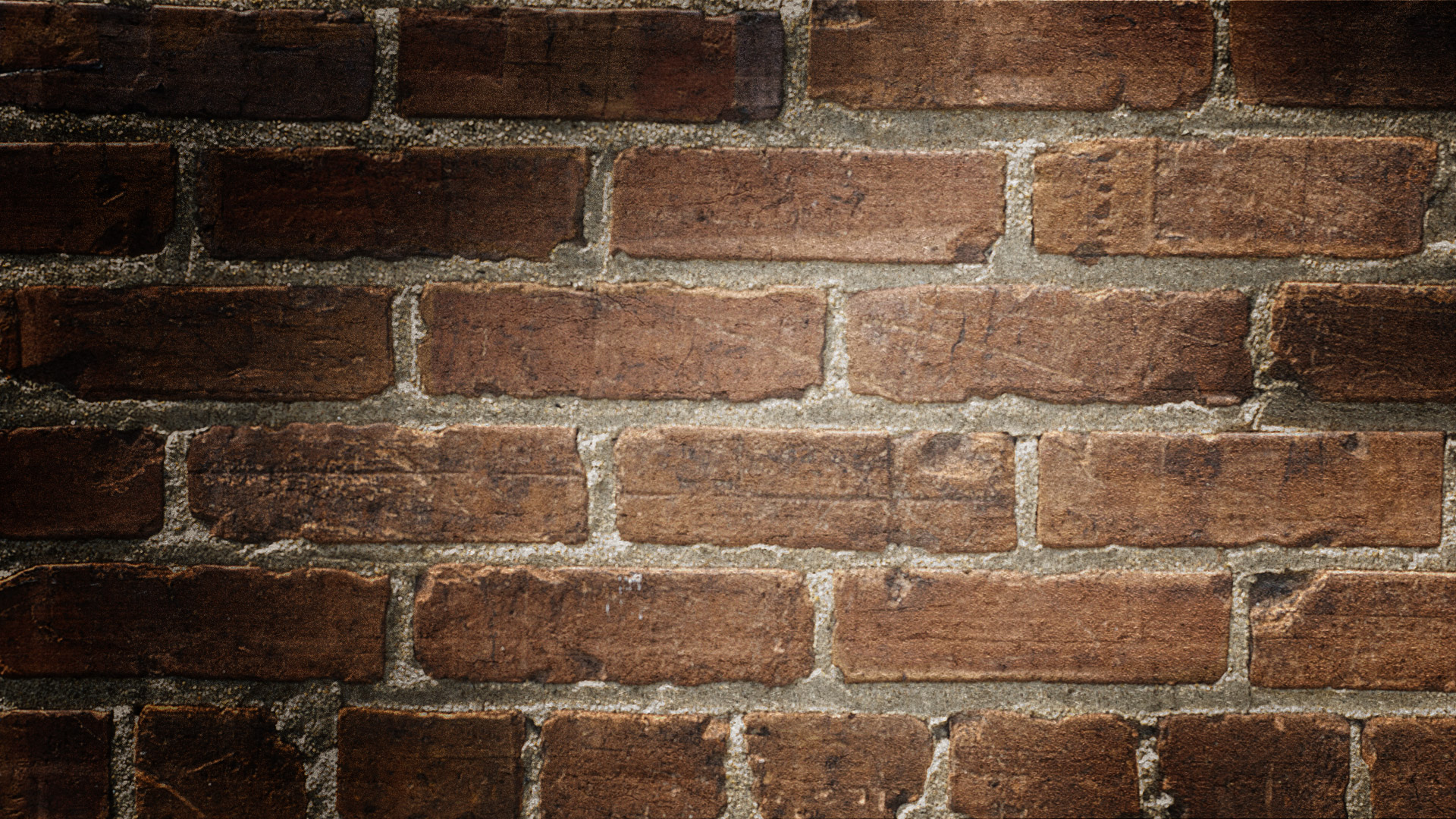 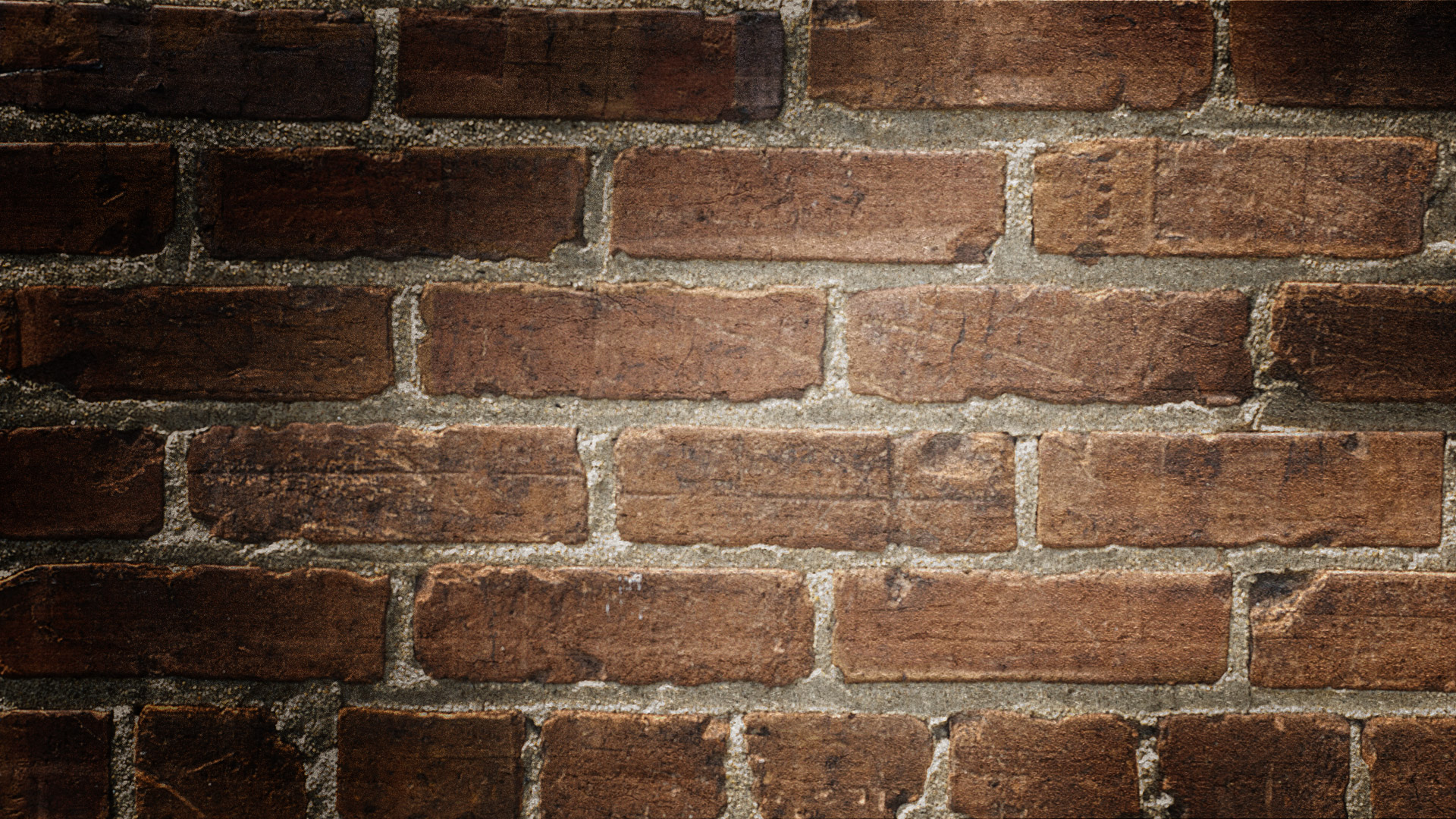 PBIS N ever give up beingO  n timeL eadersE  ngagedS afeEXPECTATIONS
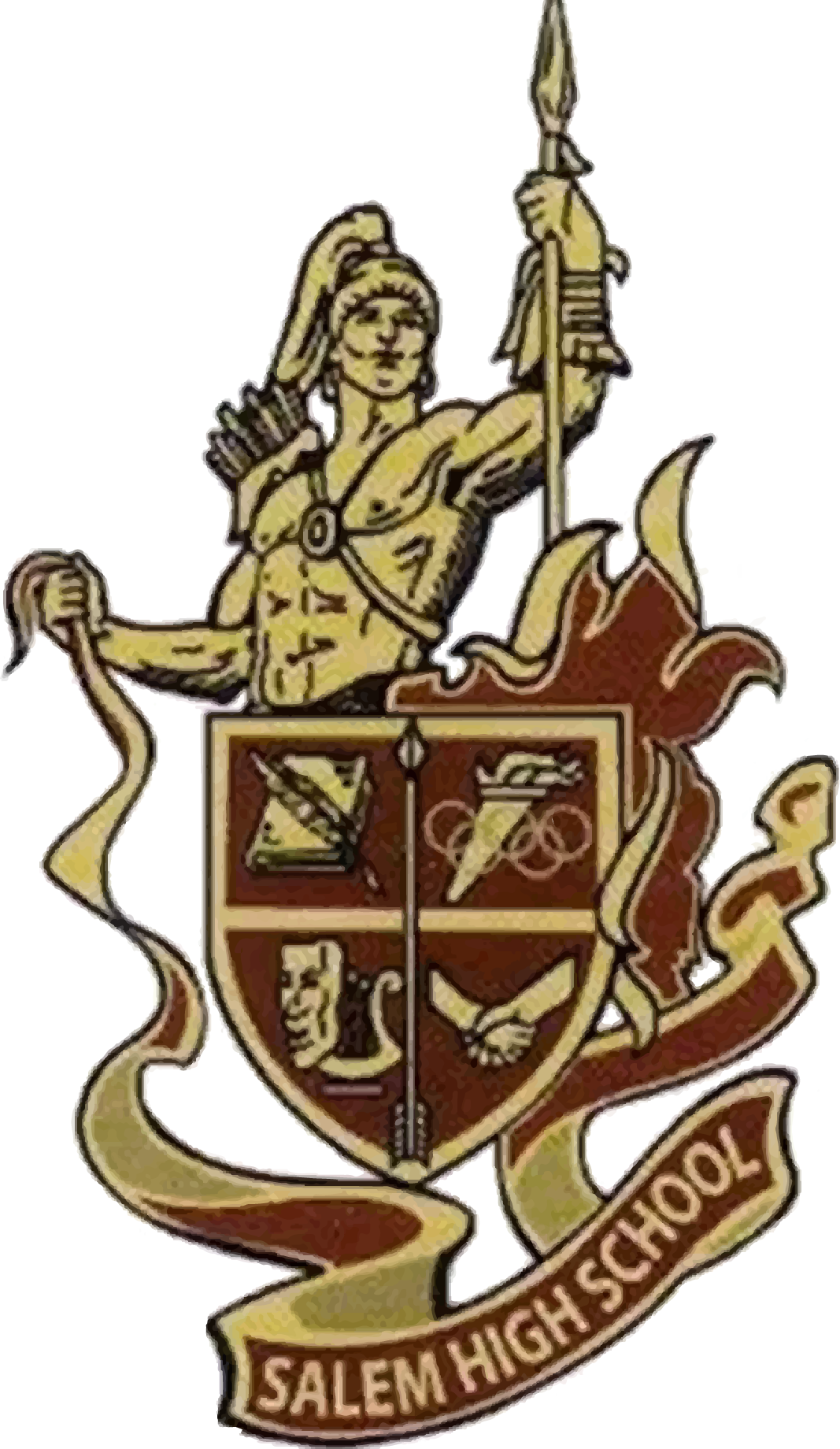 All inclusive!
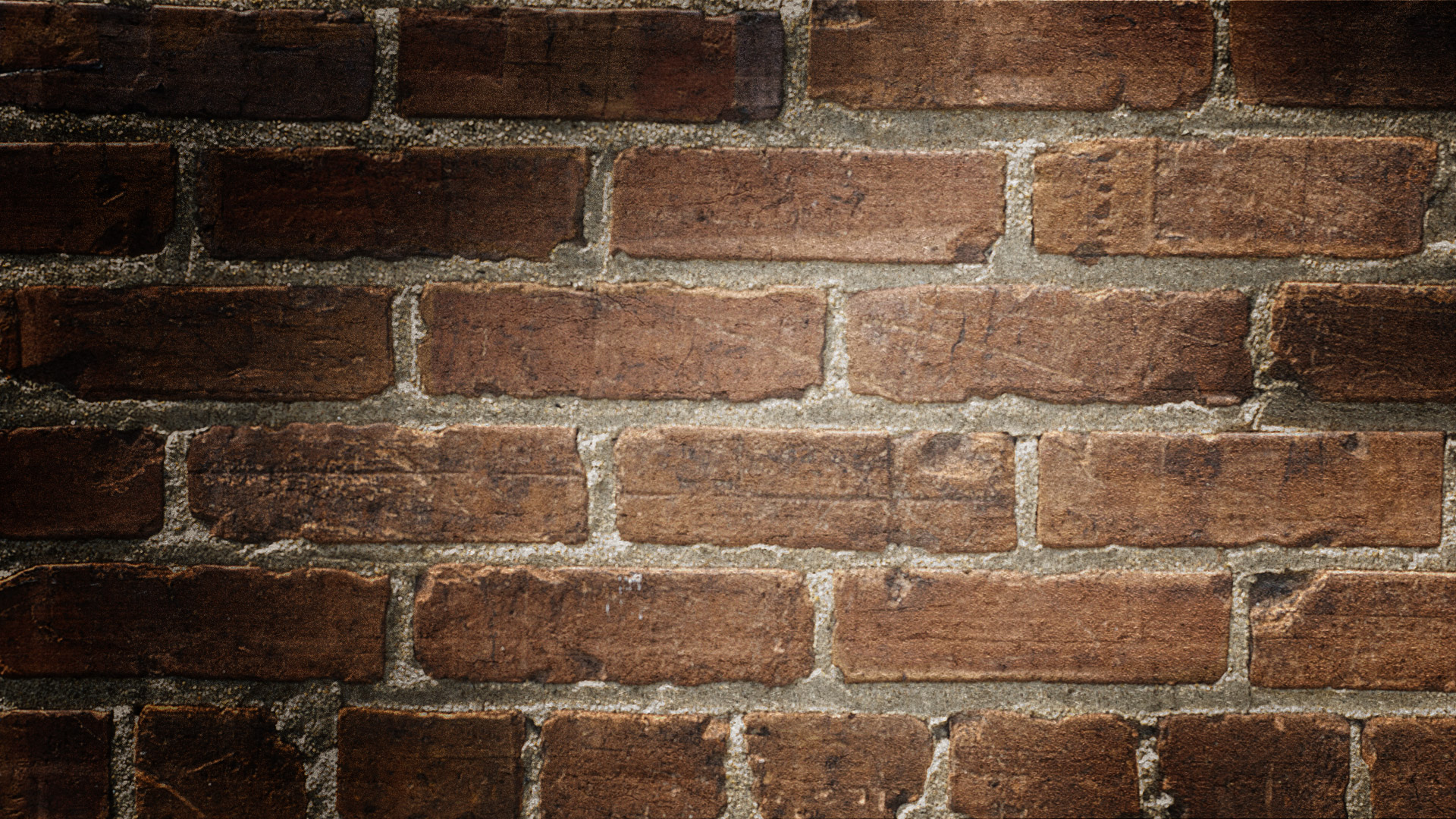 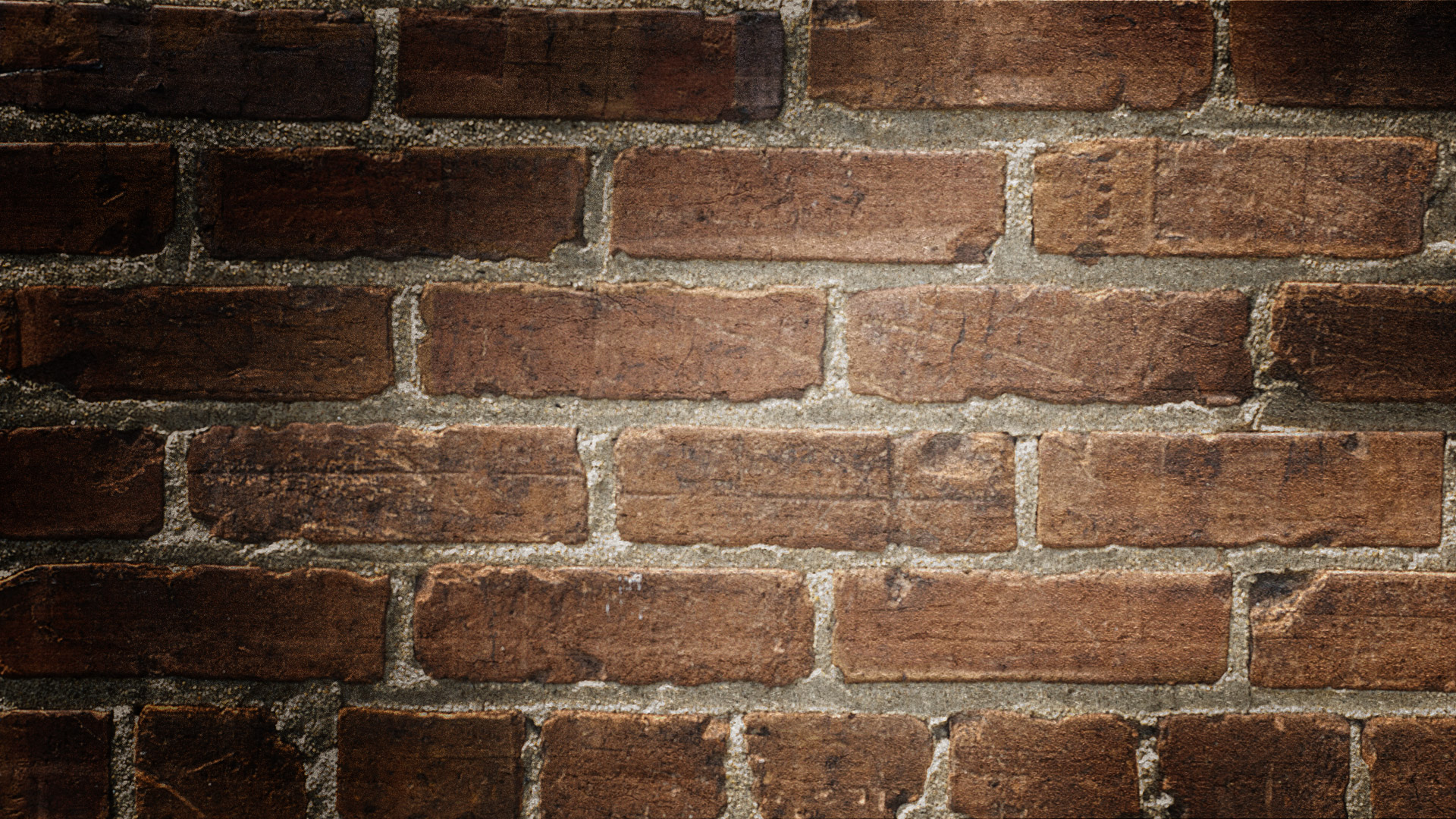 PBIS NOLES EXPECTATIONS IN A VIRTUAL WORLD
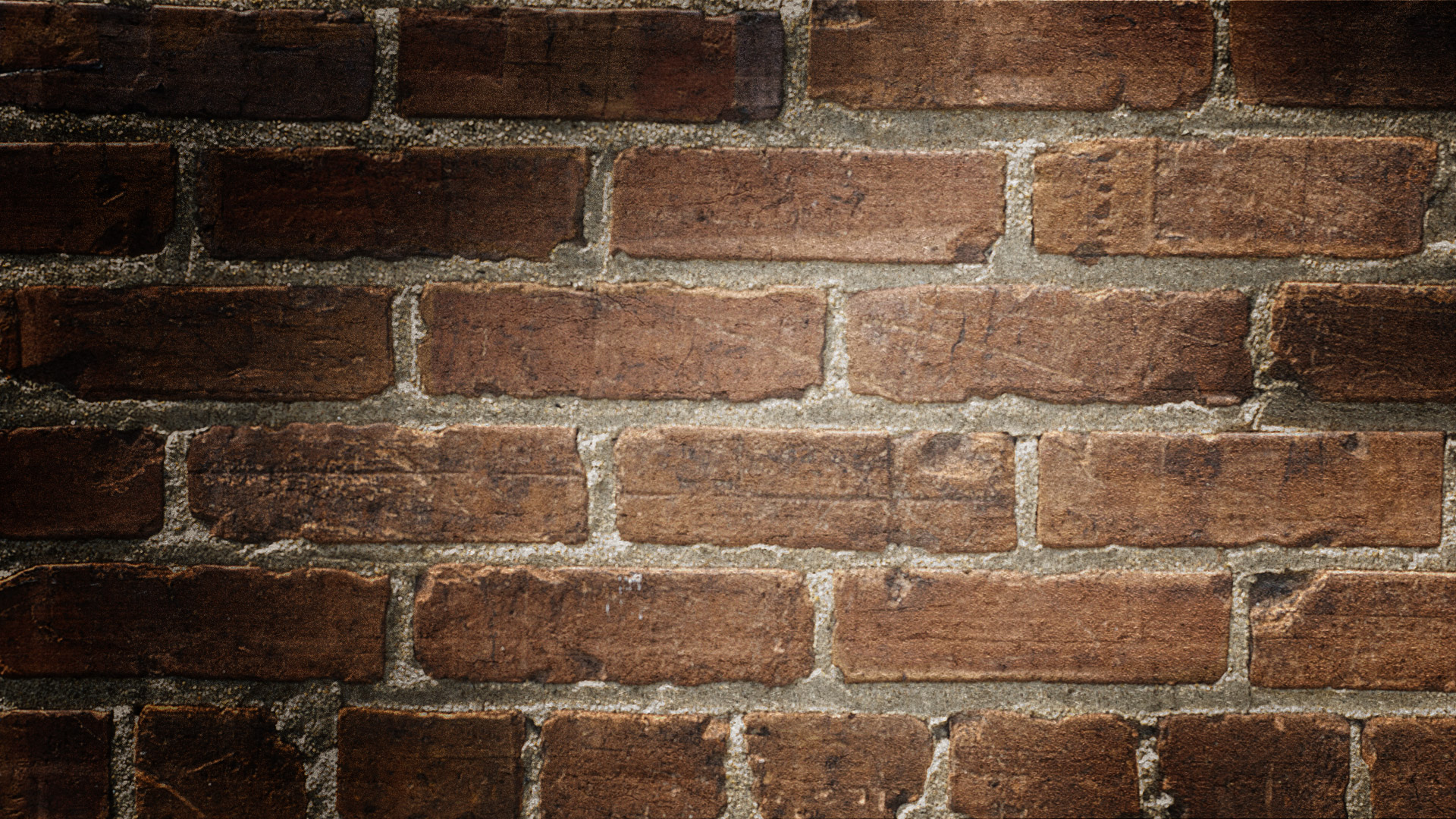 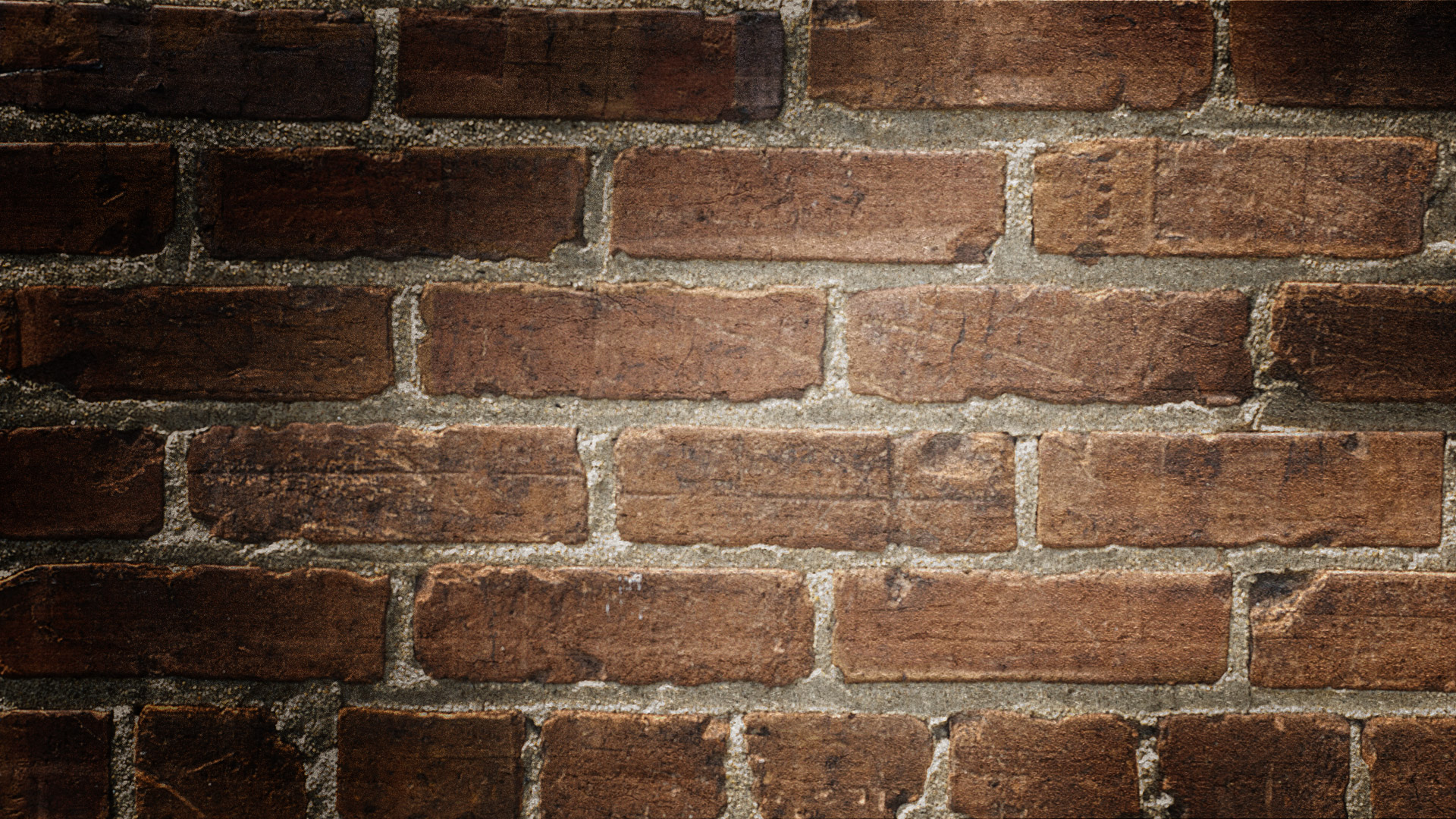 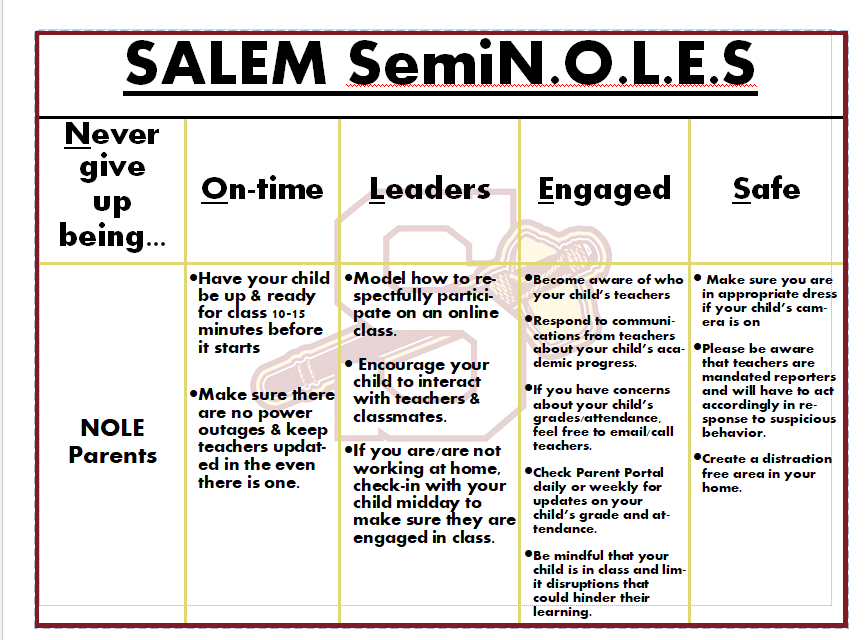 PBIS NOLES  EXPECTATIONS IN A VIRTUAL WORLD
PBIS focus subjects| 20-21
AND HOW WE CELEBRATE OUR STUDENTS
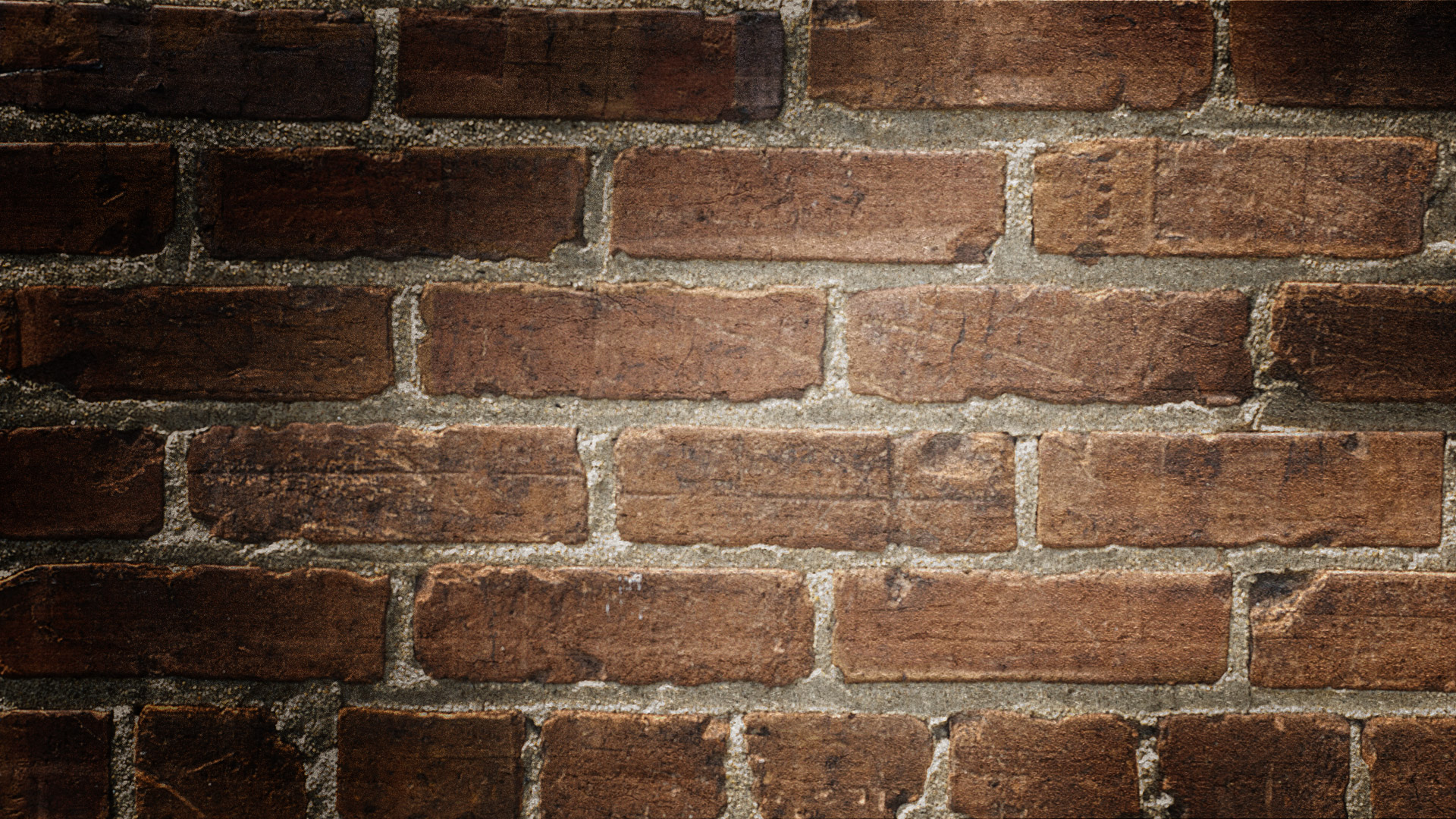 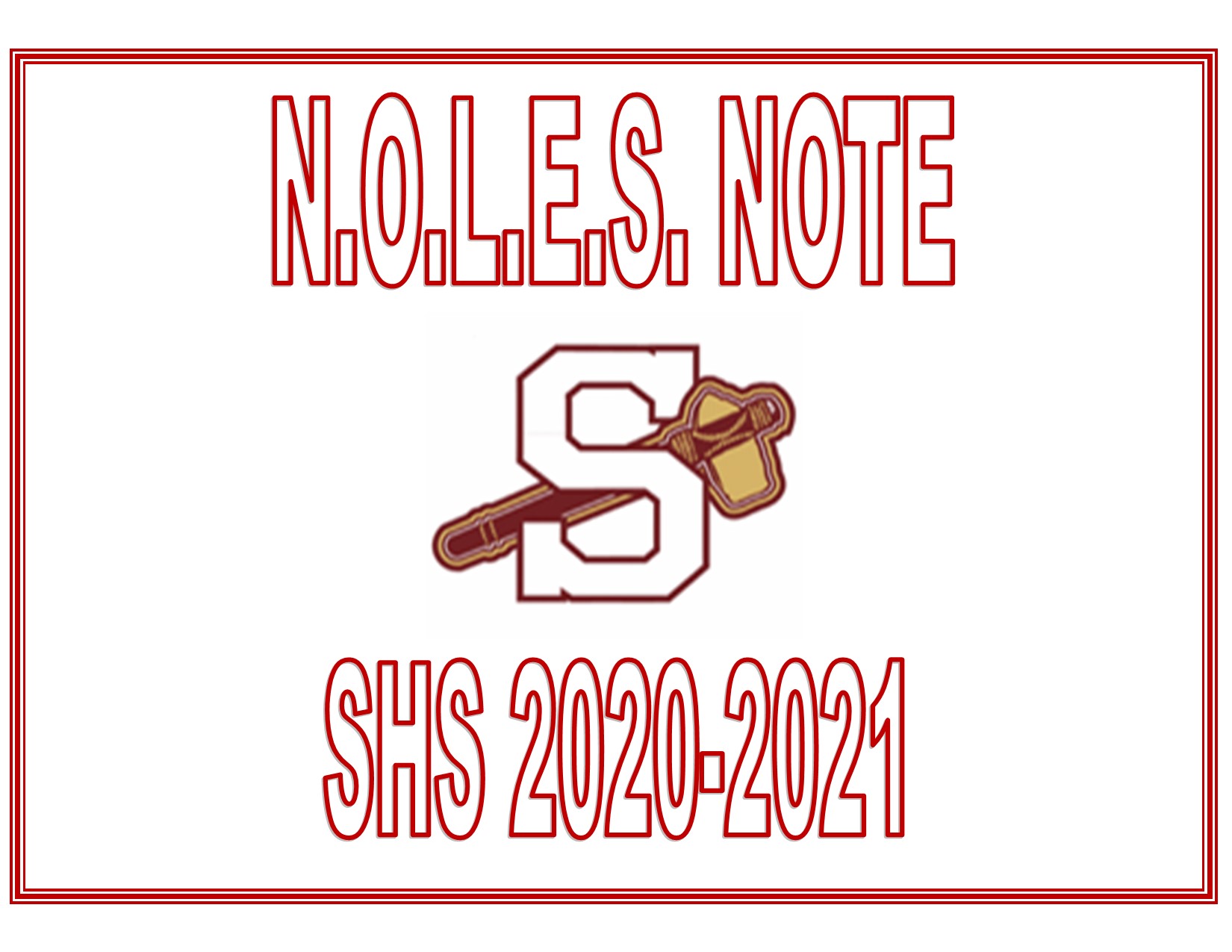 How Many Treats Can You Find?
The Trick Is On YOU!
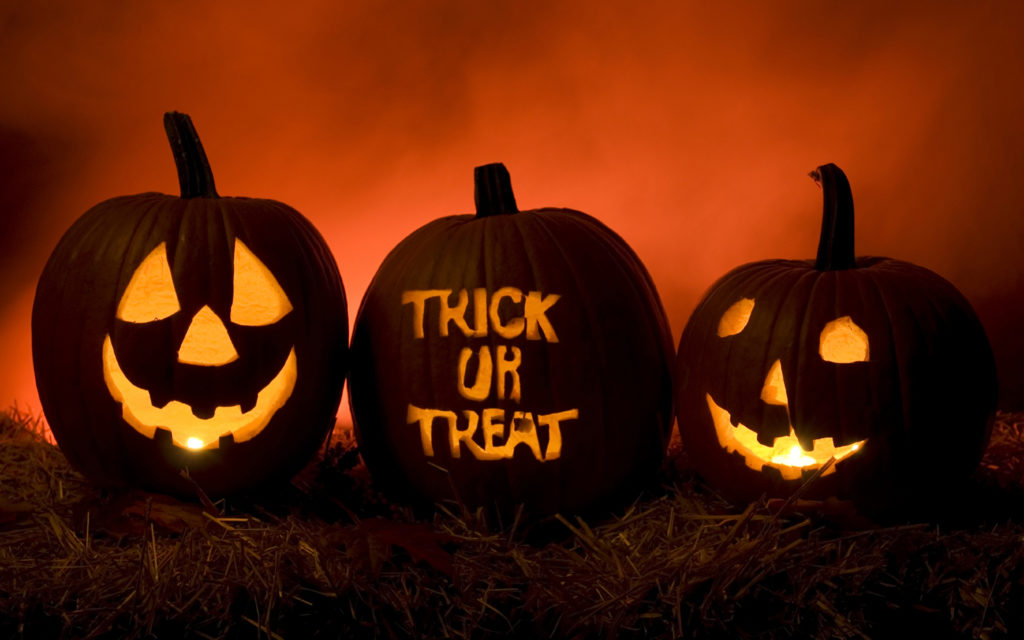 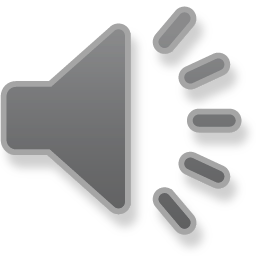 SHS October PBIS Celebration!
Scavenger Hunt
This Photo by Unknown Author is licensed under CC BY
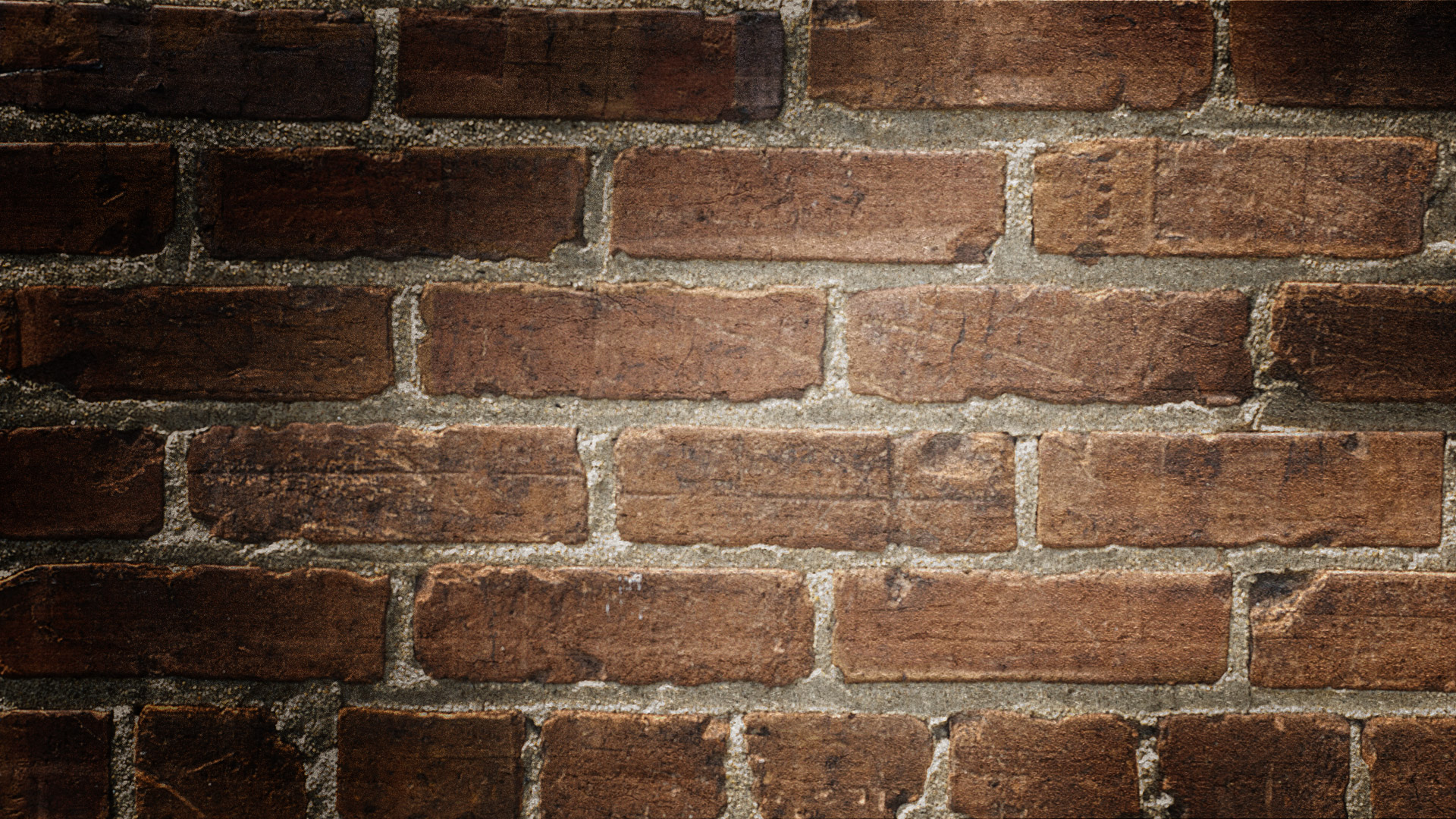 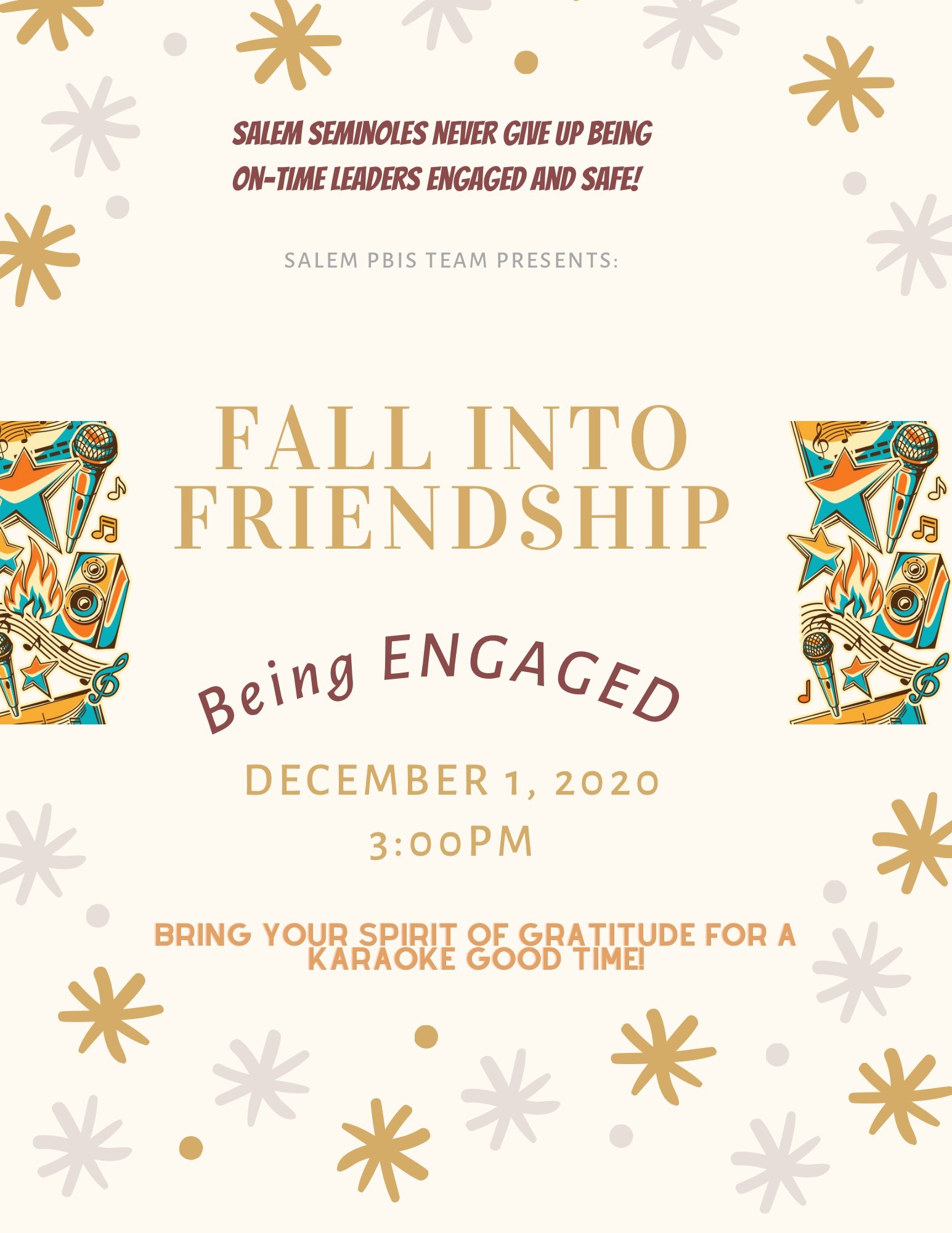 SHS NOVEMBERPBIS CELEBRATION!
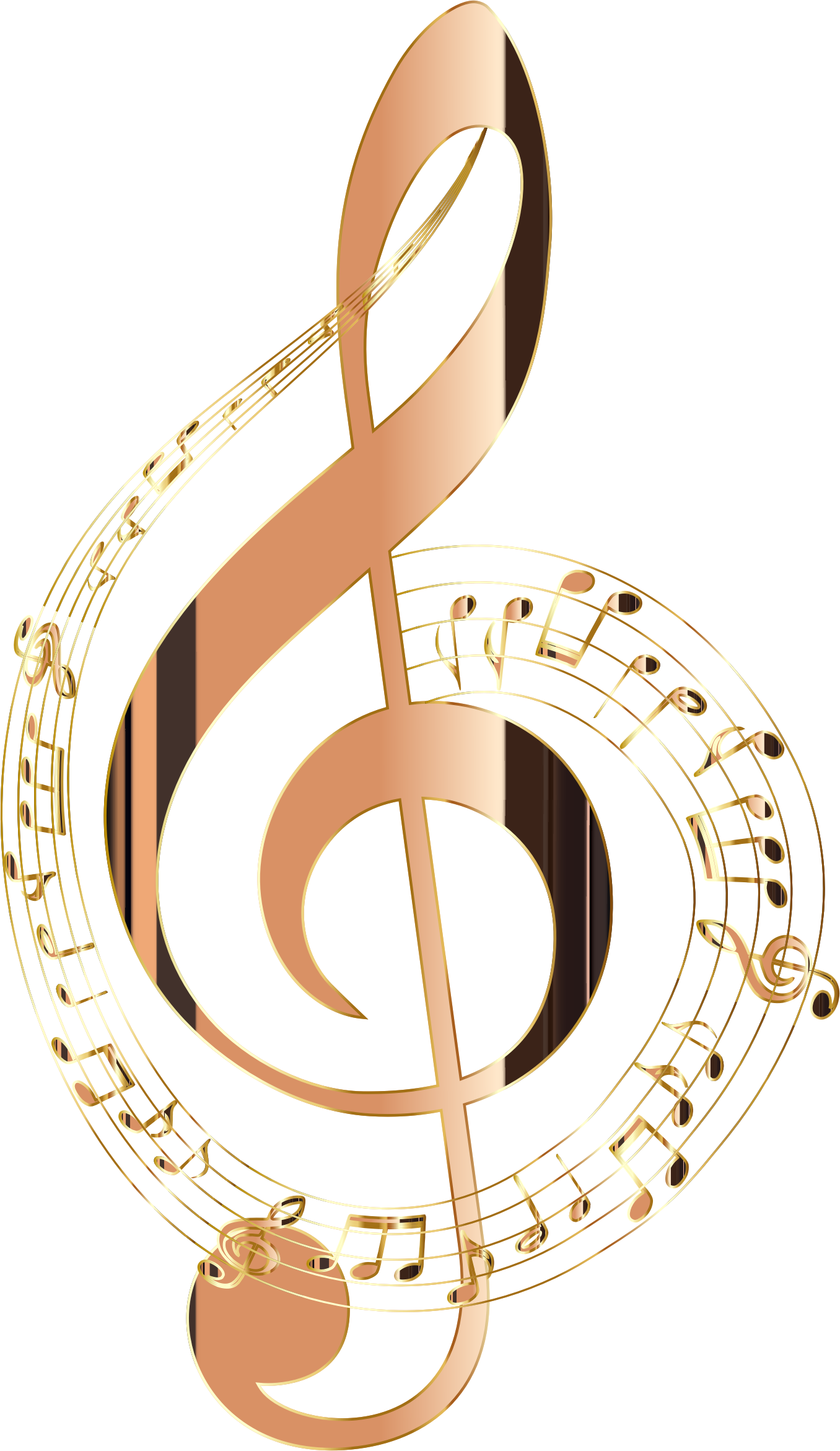 Songs about Friendship!
Songs that Engage Friends!
TV Shows/Movies About Friendship!
Winners Challenge!
Acknowledging Engaged leaders!
QUESTIONS?
SHS Safety Plan Spring 2021
The health and safety of students and staff remain the top priority of Rockdale County Public Schools as we transition back to school buildings using a hybrid model for teaching and learning.  We will continue to monitor the COVID-19 data in our community and will make changes, as necessary.  We believe that closely following the recommended guidelines of the Centers for Disease Control (CDC) and the Gwinnett, Newton, Rockdale (GNR) regional public health department will reduce the spread of illness.  However, it will take the efforts of all parents, students, staff, and community members to wear a mask or face covering, wash hands frequently, and watch your distance by keeping at least 6 feet apart. Together, we will stay healthy and thrive!
Current Return Timetable

	January 19th 		Administration return to the building in a Hybrid State
	February 1st 		Faculty and Staff report back to the building full-time
	February 22nd 		Students report back in a Hybrid State

Campus Wide Prevention
	
	Screening Protocols						Classrooms
	Personal Health and Front Entrance			Special Education
	Daily Cleaning Practices					Band, Chorus and Drama
	School Supplies and Materials				Cafeteria
	Substitute Teachers						Hallways
	Large gatherings and activities				Water Fountains
	Visitors								Library
	Buses								Athletics
	Clubs								ROTC
Safety
First
QUESTIONS?